5G and Future of Fixed Wireless Access Nick DewarVP, Products and Systems Engineering
Who is Telrad?
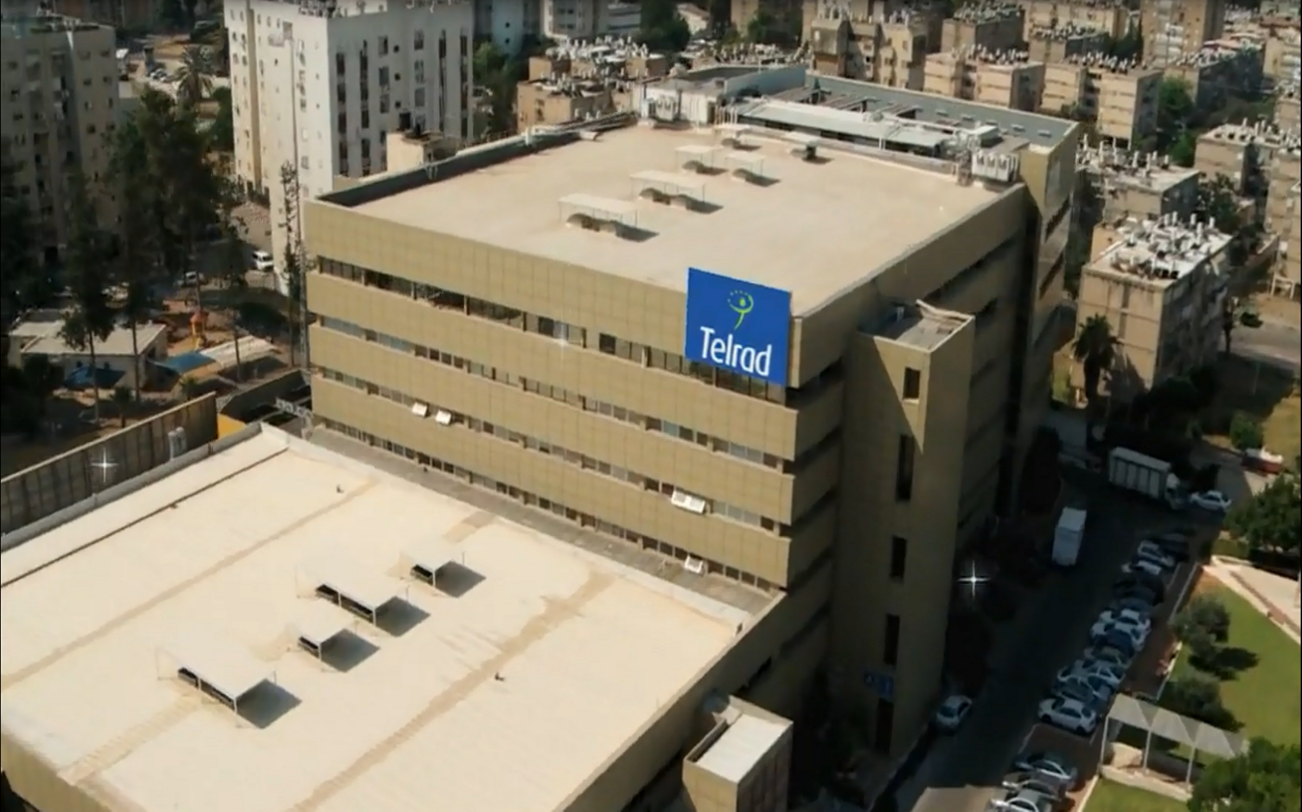 Founded in 1951
Global provider of telecommunications solutions
Publicly traded (TASE:TLRD)
Rich Experience in Fixed Wireless Access
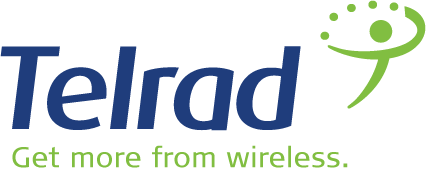 Substantial 4G based FWA Global Customer Base
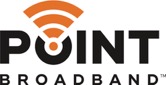 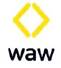 300+ customers in 150 countries 
3+ million wireless links deployed
200+ customers in North America
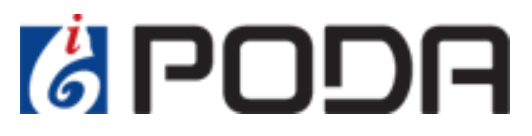 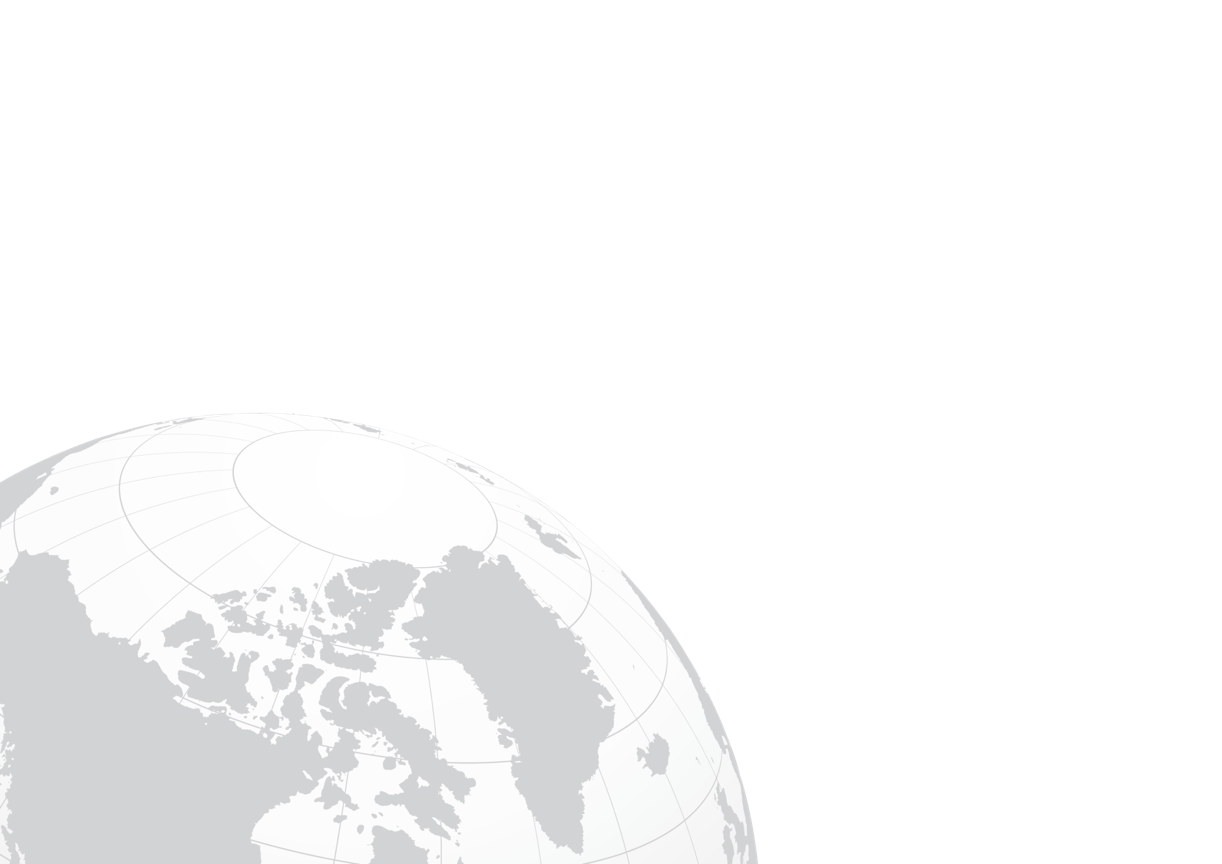 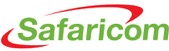 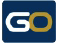 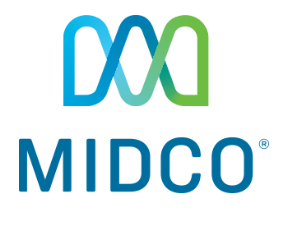 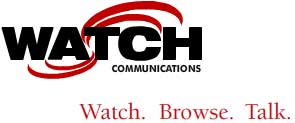 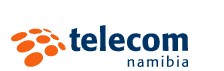 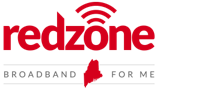 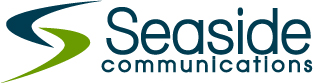 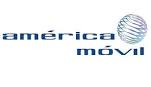 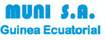 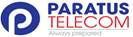 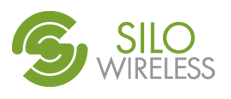 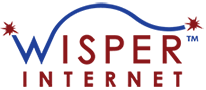 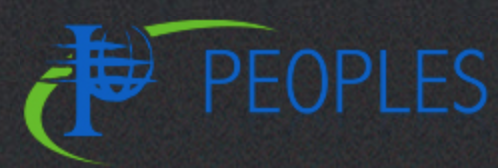 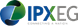 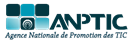 Telrad E2E Fixed BWA Solution
BreezeCOMPACT
eNodeB
Embedded EPC
BreezeWAY 1010
Network Management
Performance Management
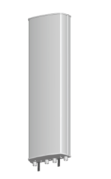 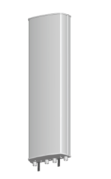 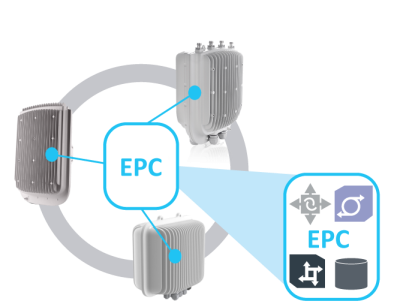 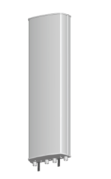 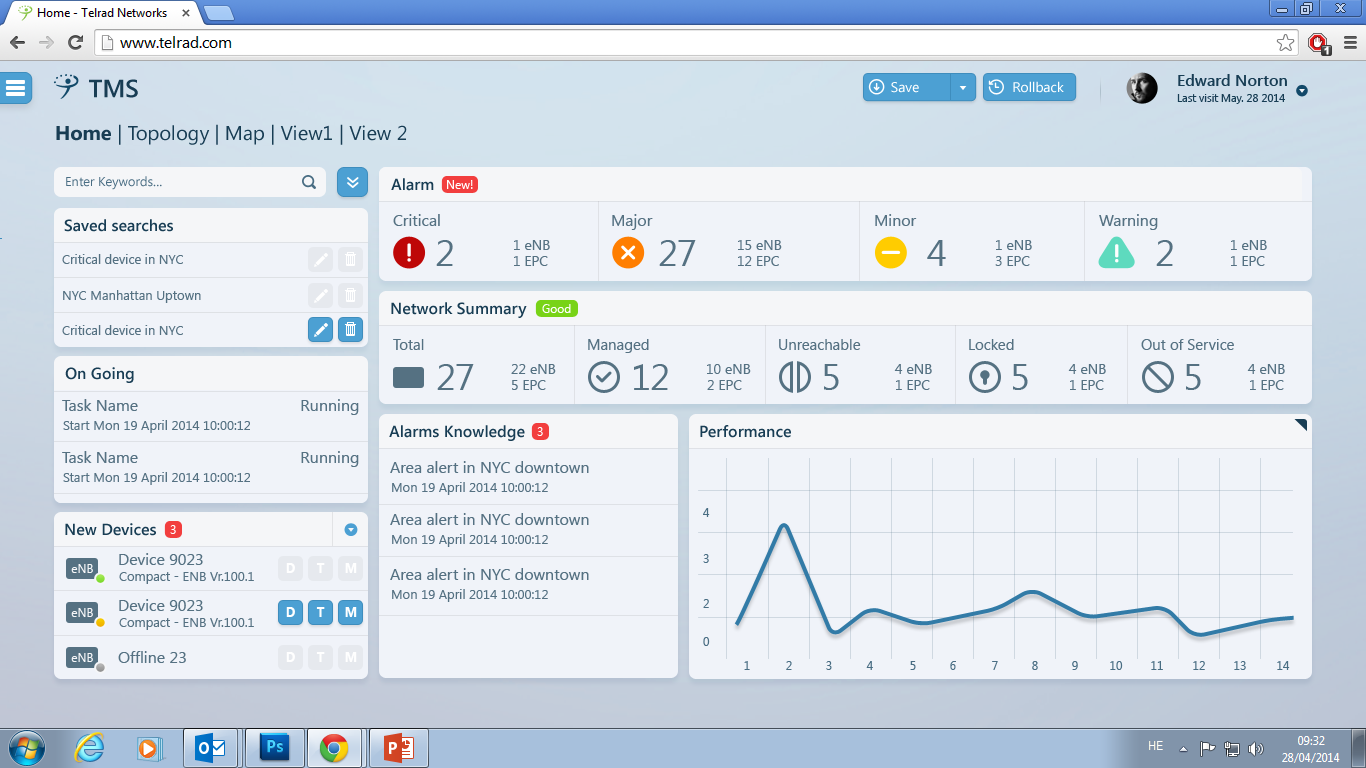 UE Portfolio
3rd Party HSS
AAA
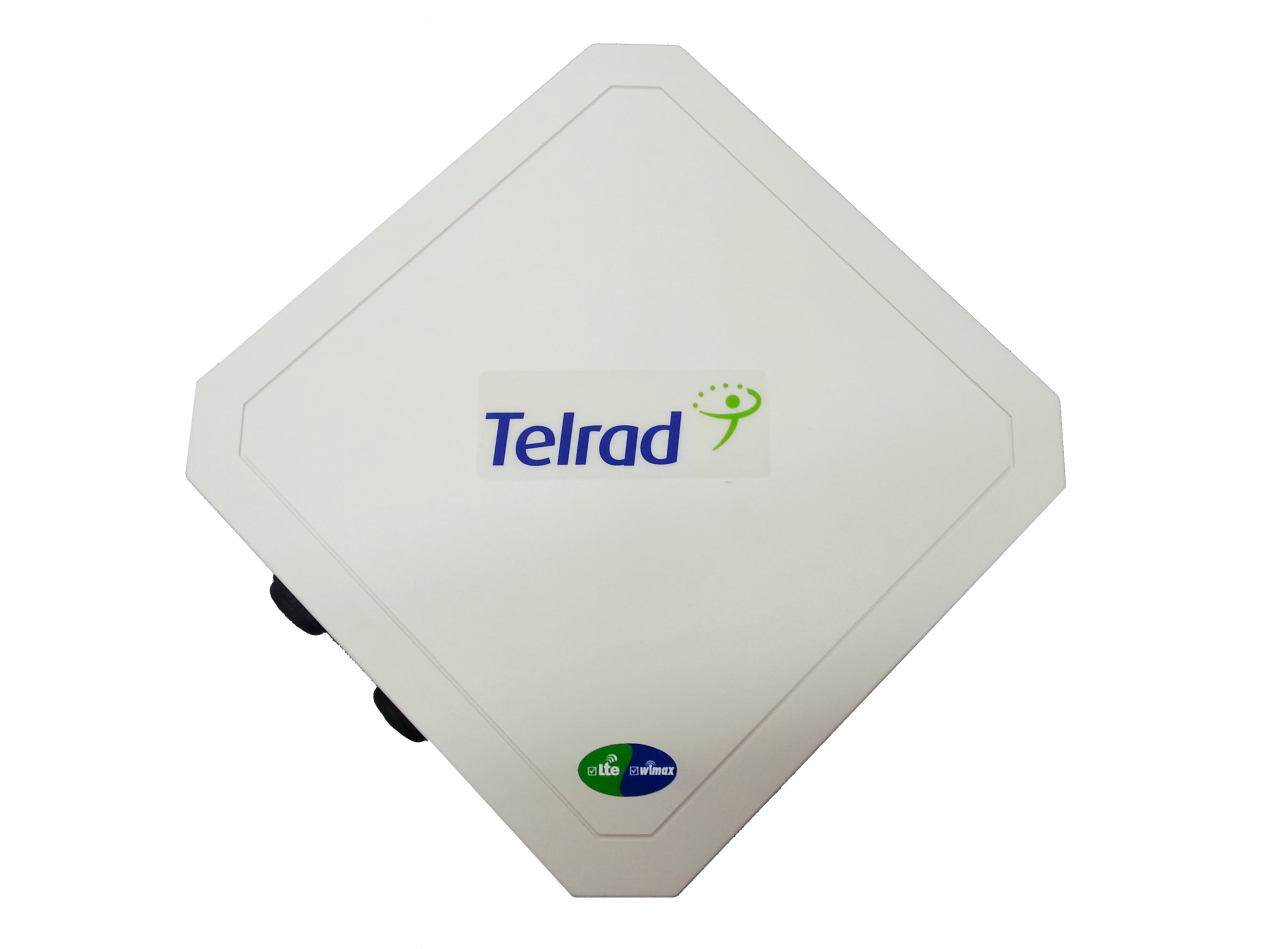 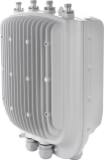 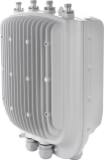 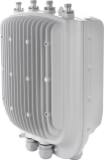 CPE View (ACS)
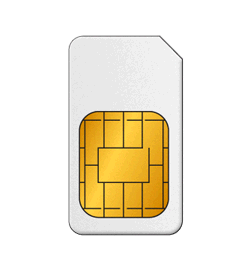 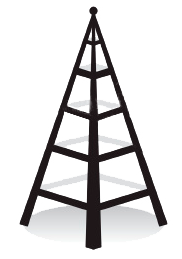 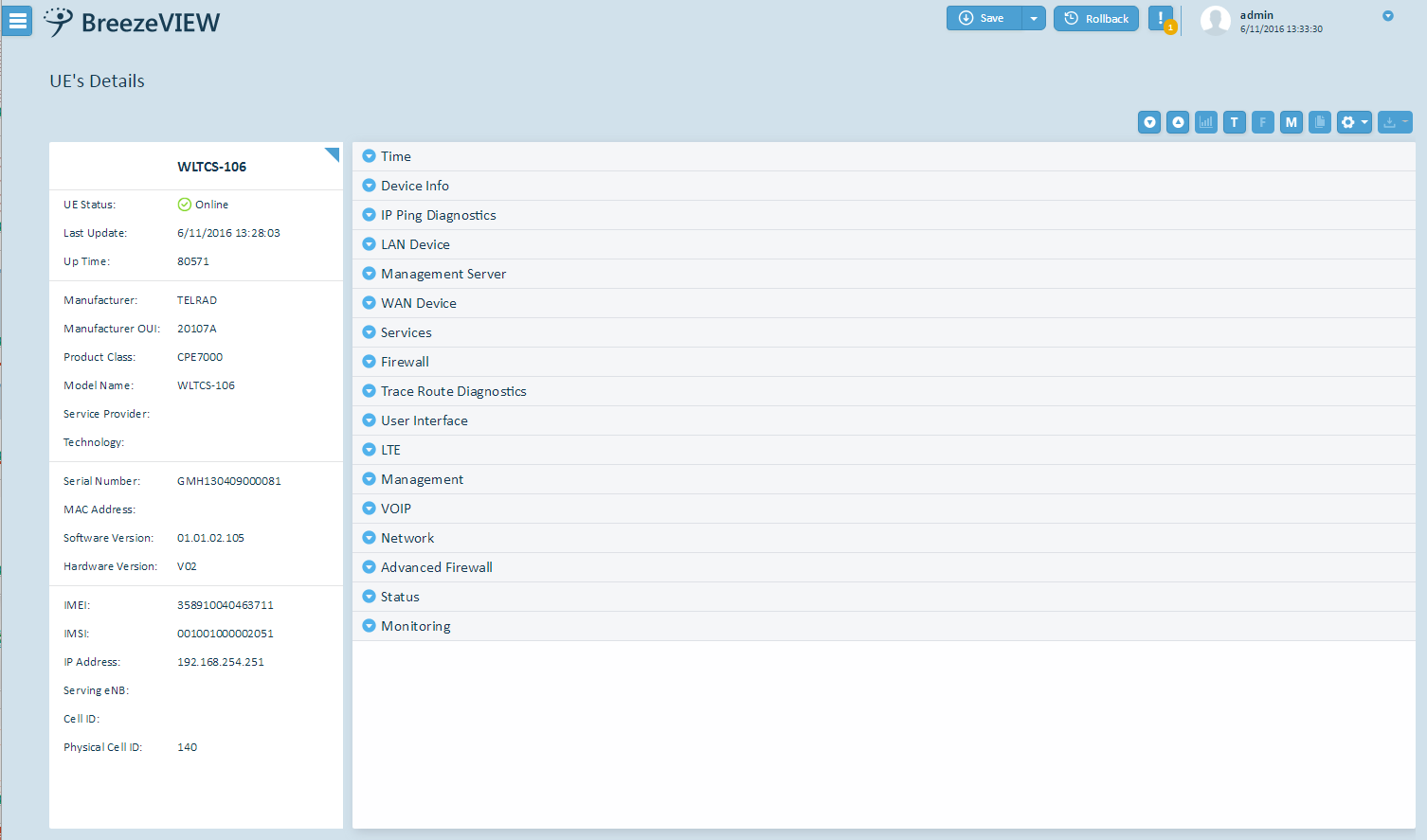 Centralized EPC
BreezeWAY 2020
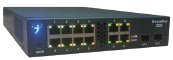 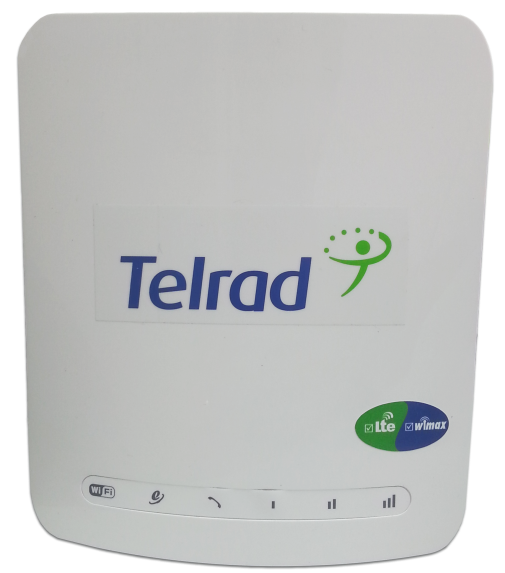 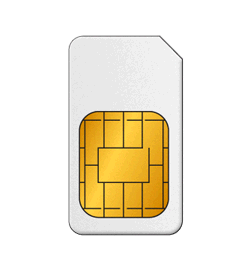 BreezeRADIUS
PDN/ WWW
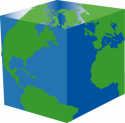 Path to 5G
5G Use Cases
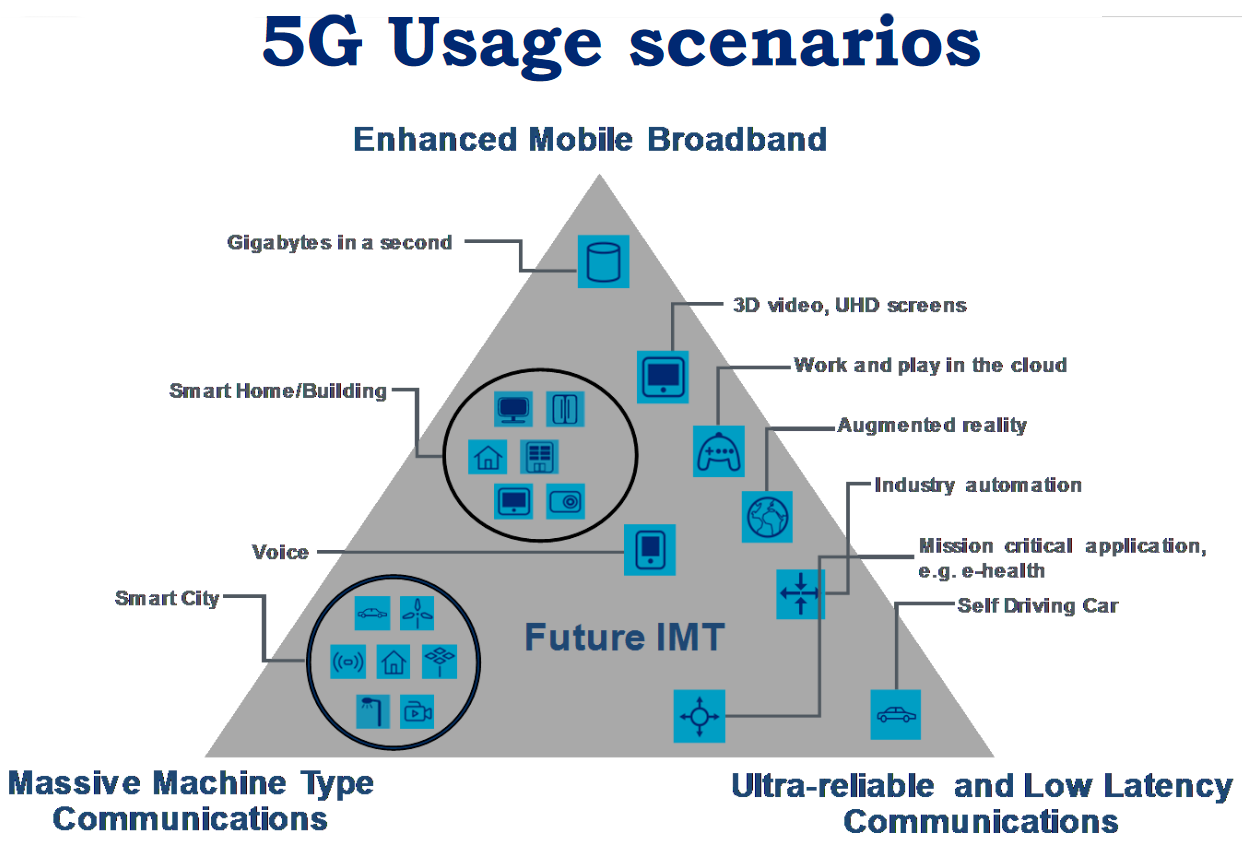 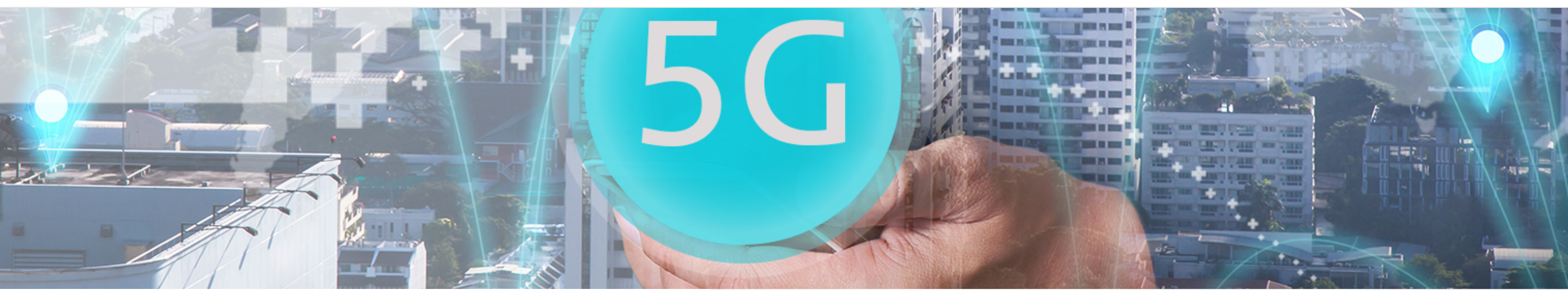 6
Early 5G  – Non Stand Alone
Early 5G requires 4G anchor 
Stand alone 5G standard recently finalized 
5G device ecosystem will take time as will maturity. In meantime 4G is more than viable to address the digital divide
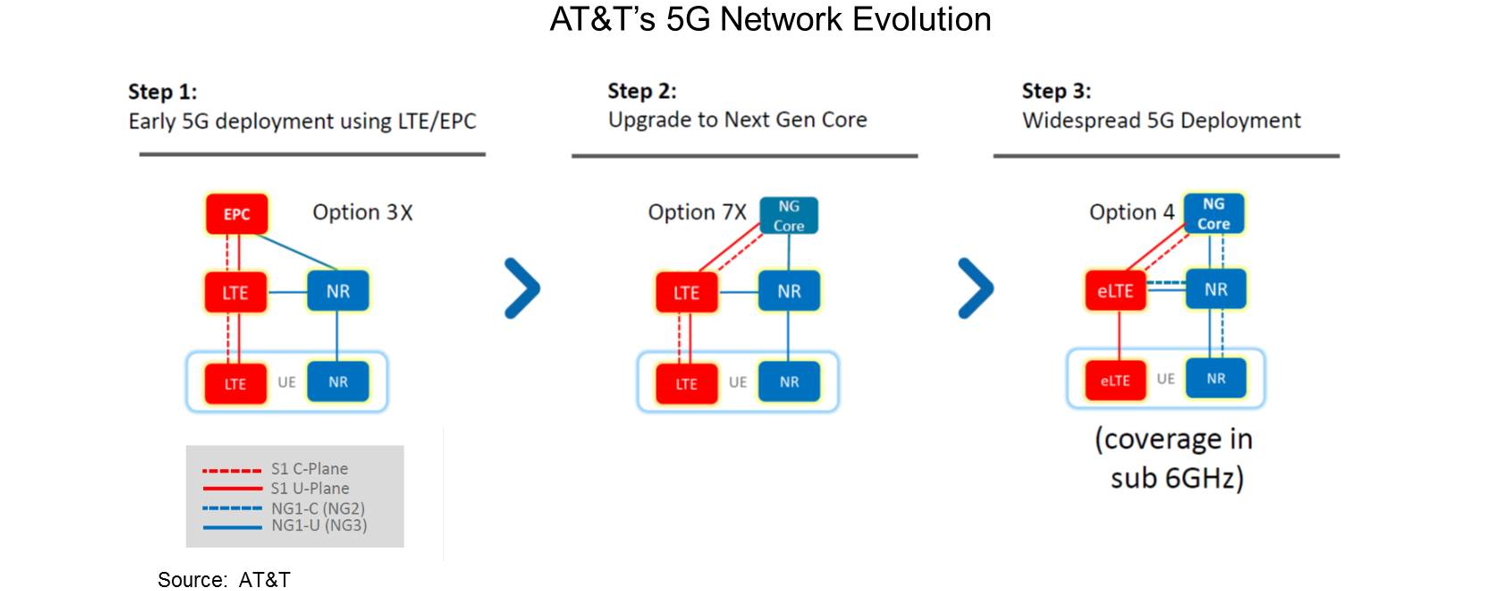 7
5G- NR eMBB Workplan
8
eMBB – Use Cases
Rural Broadband Use Case
Rural Broadband Business case requires broad coverage footprint 
Vegetation is often the largest obstacle in FWA 
Same physics Apply to 4G and 5G
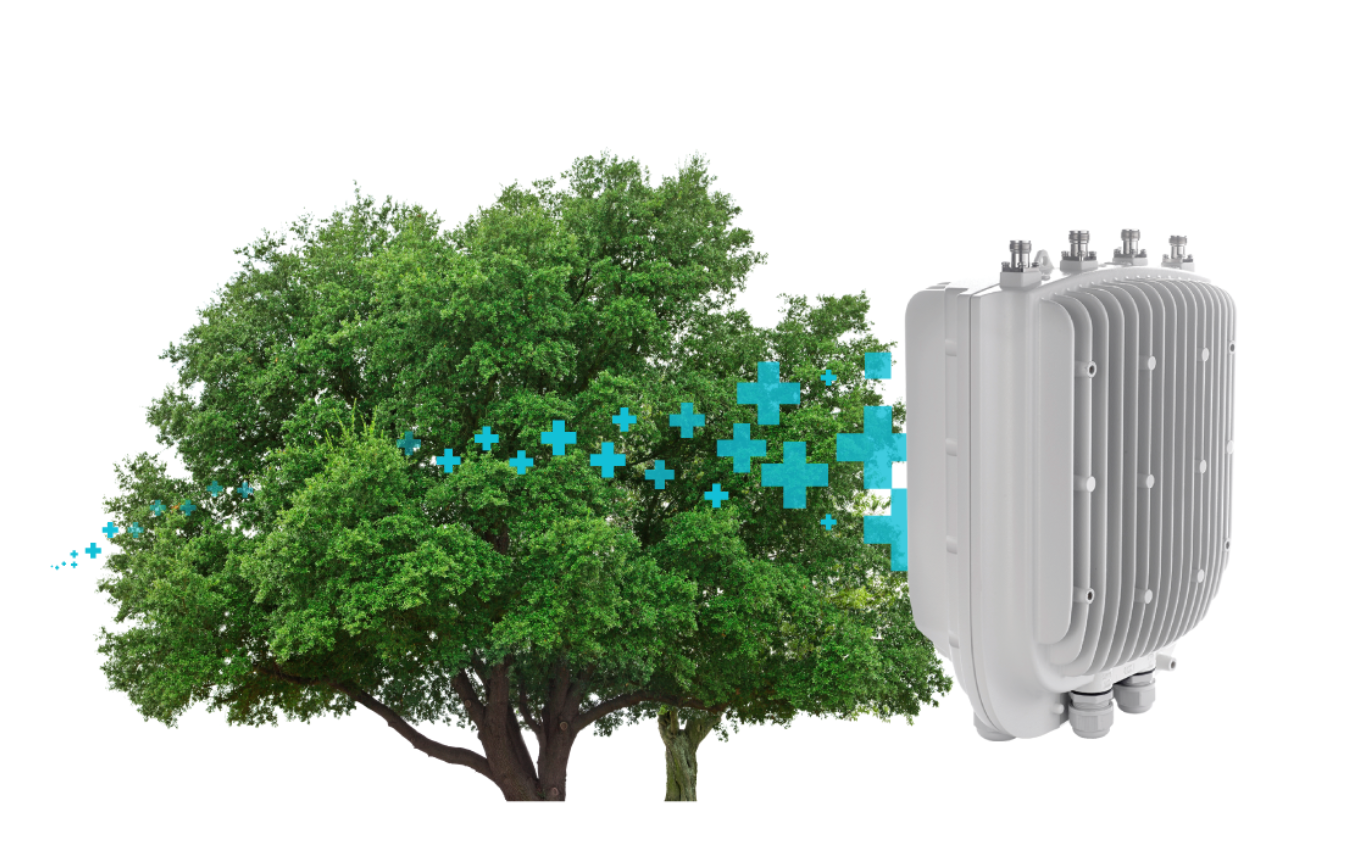 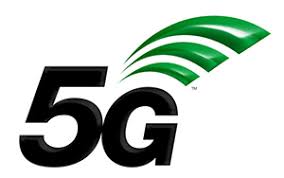 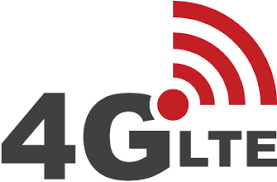 10
4G Spectral Efficiency
With good propagation spectral efficiency is higher making better use of the spectrum 
Throughput per 20MHz channel using 8x8 with TM 8
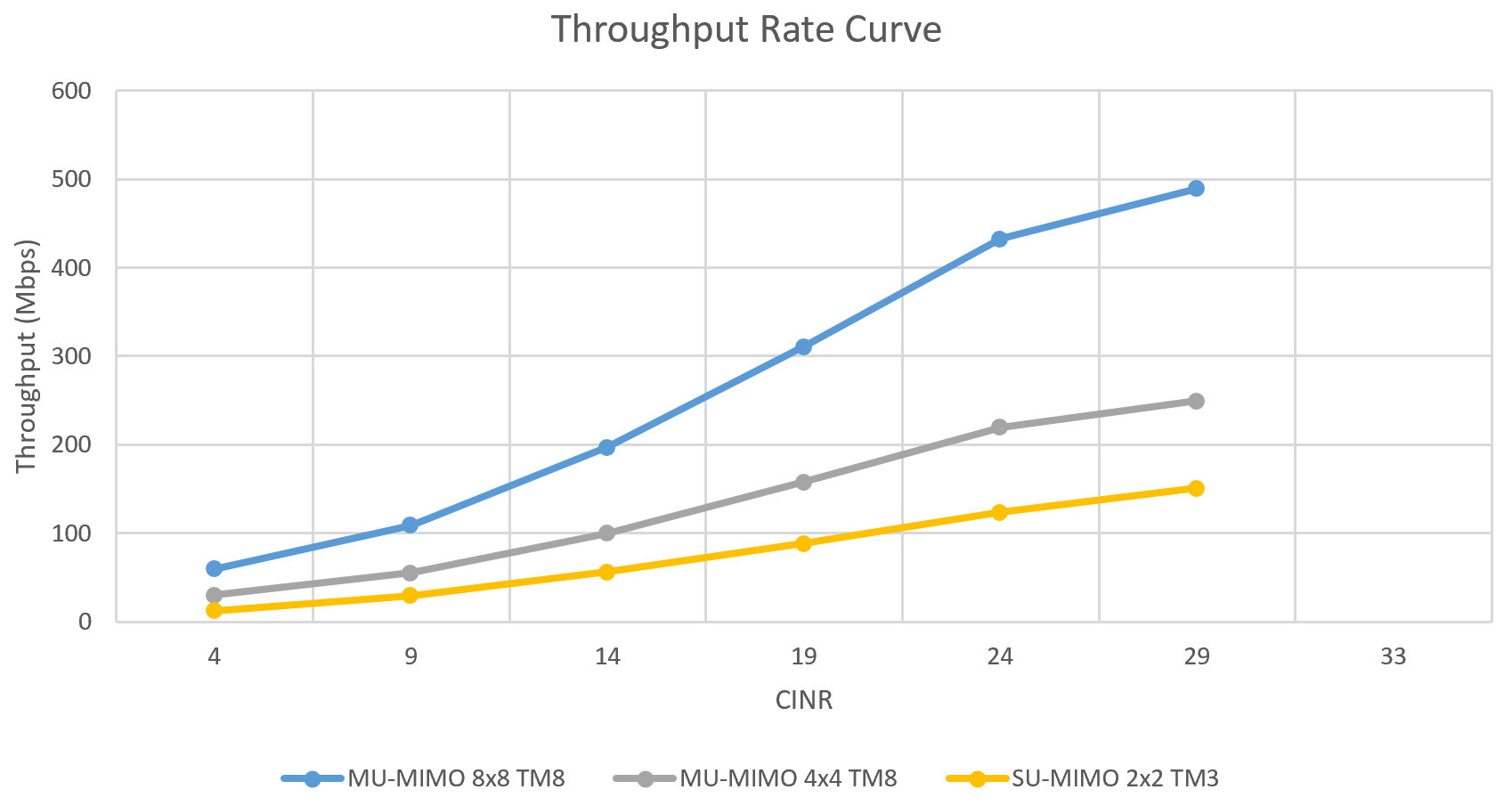 11
Summary
Rural Broadband is required to extend connectivity to those who are otherwise unserved 
Fixed Broadband use case often promoted in 5G marketing refers to Urban short range with high spectrum usage i.e. 400Mhz channels 
400MHz channels are typical of mmWave but not realistic in sub 6GHz 
mmWave can’t propagate through vegetation thus requires LOS 
Sub 6GHz spectrum is a requirement to ensure Rural broadband operators can continue to service the otherwise unserved
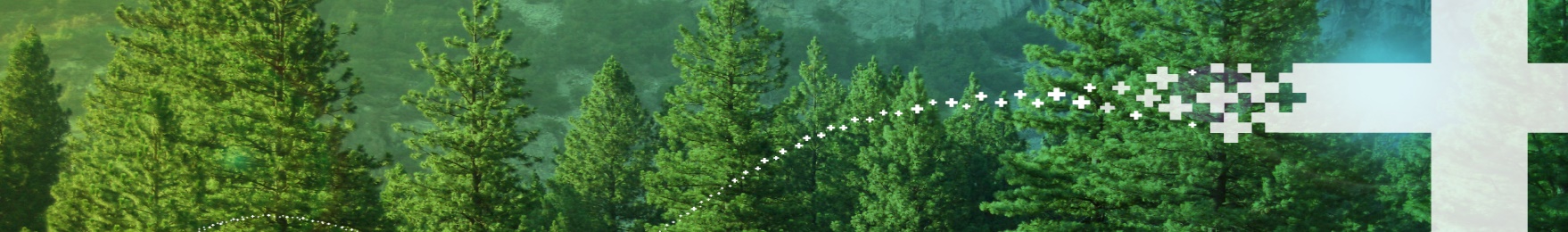 12
Thanks